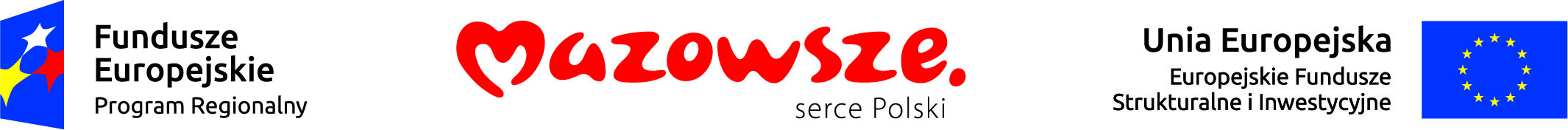 Propozycje kryteriów wyboru projektów w ramach Regionalnego Programu Operacyjnego Województwa Mazowieckiego na lata 2014 - 2020
Posiedzenie Komitetu Monitorującego RPO WM na lata 2014 -2020  31 stycznia 2018 r.
Departament Rozwoju Regionalnego i Funduszy Europejskich
Kryteria dostępu 
oraz 
kryteria merytoryczne szczegółowe
wyboru projektów konkursowych w ramach Regionalnego Programu Operacyjnego Województwa Mazowieckiego na lata 2014 – 2020

EFS
Działanie 10.1 (10i)  
Kształcenie i rozwój dzieci i młodzieży, 
Poddziałanie 10.1.2
Edukacja ogólna w ramach ZIT

Rodzaj przedsięwzięcia - Rodzaj przedsięwzięcia – 
wsparcie kształcenia ogólnego poprzez:
podniesienie u uczniów kompetencji kluczowych i umiejętności uniwersalnych, niezbędnych na rynku pracy,
tworzenie warunków dla nauczania opartego na metodzie eksperymentu,
korzystanie z technologii informacyjno-komunikacyjnych oraz rozwijanie kompetencji informatycznych

Ze względu na zmiany prawne, które wchodzą w życie w związku z reformą systemu oświaty Wnioskodawca musi wziąć pod uwagę adekwatność, zasadność i efektywność podejmowanych działań, w szczególności w zakresie inwestycji w infrastrukturę i doposażenia dla celów edukacyjnych, również po zakończeniu realizacji projektu.
KRYTERIA DOSTĘPU weryfikowane na etapie oceny formalnej
KRYTERIA DOSTĘPU weryfikowane na etapie oceny formalnej
KRYTERIA DOSTĘPU weryfikowane na etapie oceny formalnej
KRYTERIA DOSTĘPU weryfikowane na etapie oceny formalnej
KRYTERIA DOSTĘPU weryfikowane na etapie oceny merytorycznej
KRYTERIA DOSTĘPU weryfikowane na etapie oceny merytorycznej
KRYTERIA MERYTORYCZNE SZCZEGÓŁOWE
KRYTERIA MERYTORYCZNE SZCZEGÓŁOWE
KRYTERIA MERYTORYCZNE SZCZEGÓŁOWE
KRYTERIA MERYTORYCZNE SZCZEGÓŁOWE
KRYTERIA MERYTORYCZNE SZCZEGÓŁOWE
KRYTERIA MERYTORYCZNE SZCZEGÓŁOWE
Dziękuję za uwagę!
Departament Rozwoju Regionalnego i Funduszy Europejskich 
UMWM w Warszawie
al. Solidarności 61
03-402 Warszawa
dsrr@mazovia.pl